?
Which adverb would you add to the sentence to show when something happens?
, I went clothes shopping with my mum.
Weekly
Tomorrow
Yearly
Yesterday
Oh no!
Try again
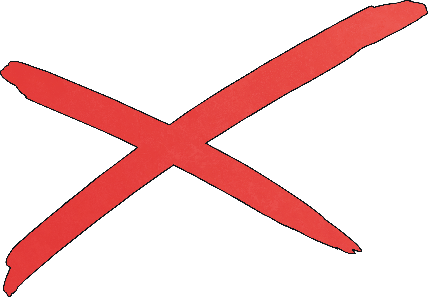 Correct!
Well Done!
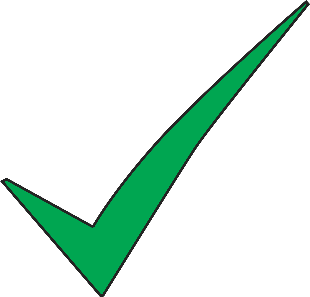 ?
Which adverb would you add to the sentence to show when something happens?
I’m not feeling very well                     .
tomorrow
today
before
yesterday
Oh no!
Try again
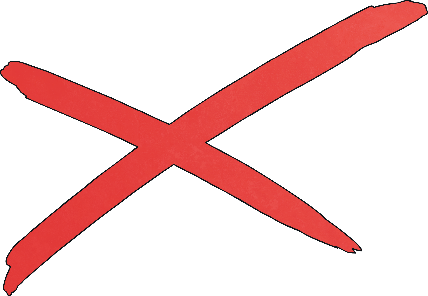 Correct!
Well Done!
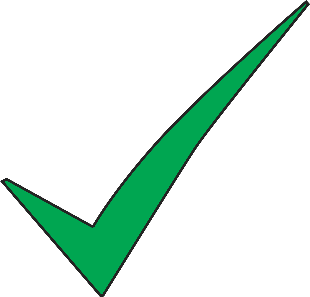 ?
Which adverb would you add to the sentence to show when something happens?
It’s my turn on stage                     .
next
daily
weekly
yesterday
Oh no!
Try again
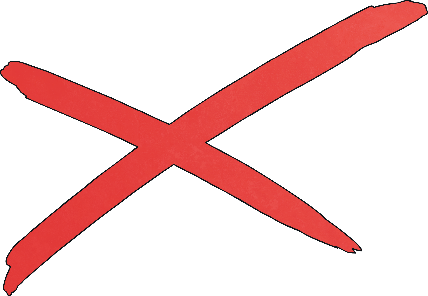 Correct!
Well Done!
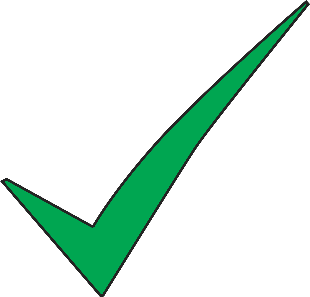 ?
Which adverb would you add to the sentence to show when something happens?
I went shopping and                 I went for a meal.
soon
daily
then
today
Oh no!
Try again
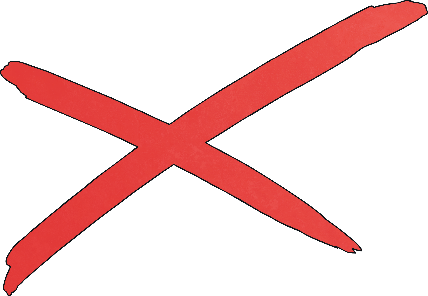 Correct!
Well Done!
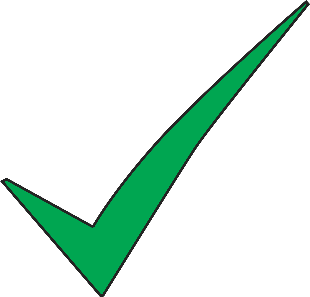 ?
Which adverb would you add to the sentence to show when something happens?
I’ve been getting better at spelling                     .
next
daily
tomorrow
recently
Oh no!
Try again
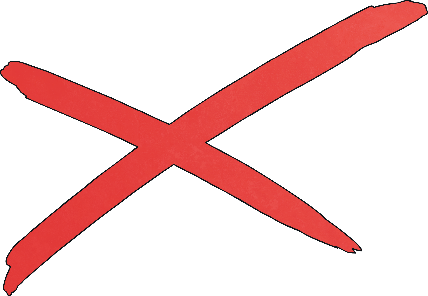 Correct!
Well Done!
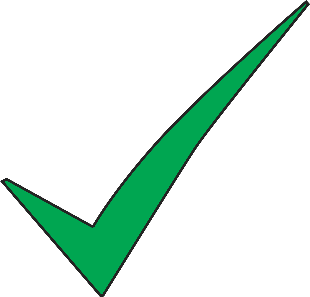 ?
Which adverb would you add to the sentence to show when something happens?
, I am going to a party.
twice
sometimes
yearly
tonight
Oh no!
Try again
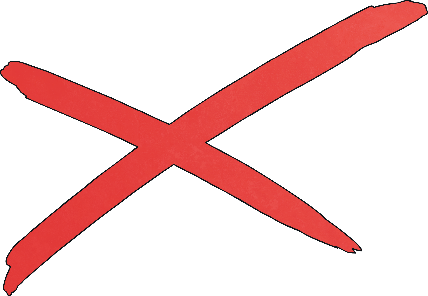 Correct!
Well Done!
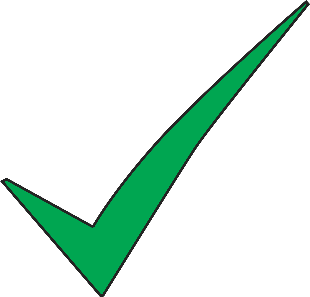 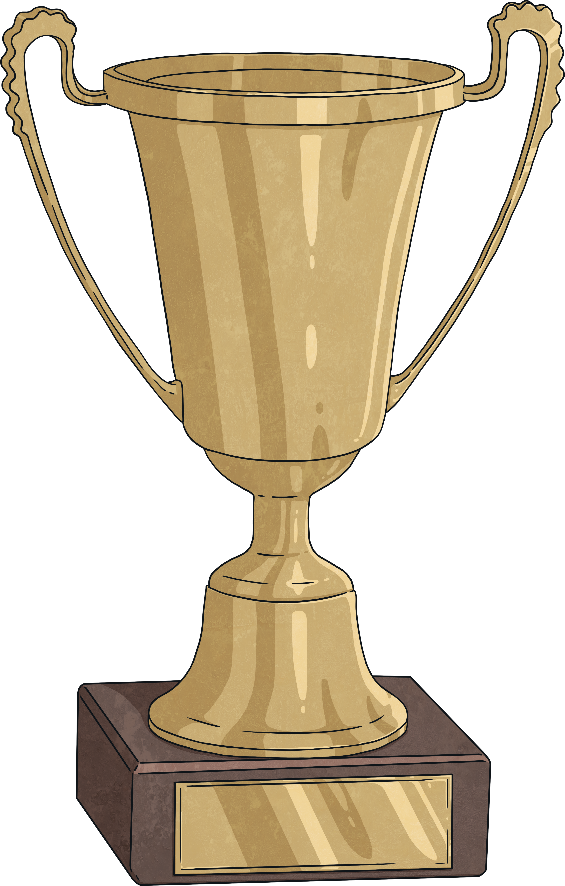 THE END